KEY ACCOUNT MANAGEMENT ACTION PLAN TEMPLATE
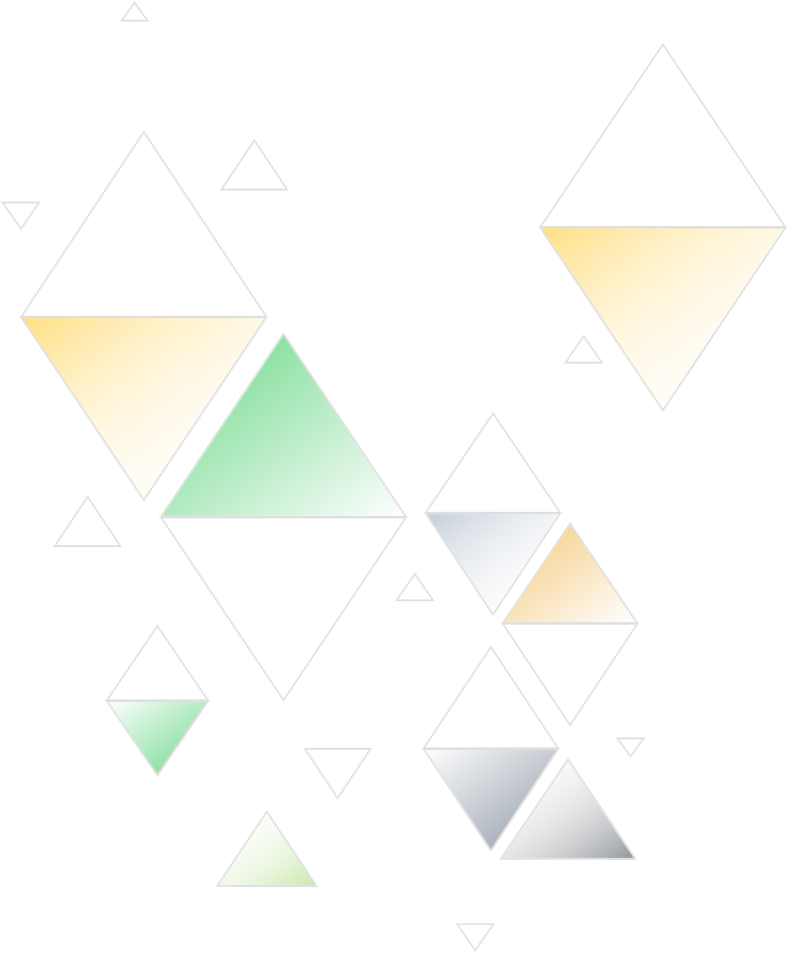 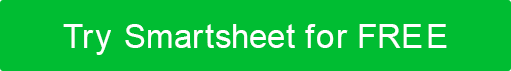 KEY ACCOUNT MANAGEMENT ACTION PLAN
KEY ACCOUNT MANAGEMENT ACTION PLAN TEMPLATE - PRESENTATION
KEY ACCOUNT MANAGEMENT ACTION PLAN TEMPLATE
PROJECT REPORT